PROMOTING SELF-REGULATION: A DIALOGIC APPROACH FOR  B.A. MAJORS IN T.E.F.L DRAL/ILA (2014). Thailand
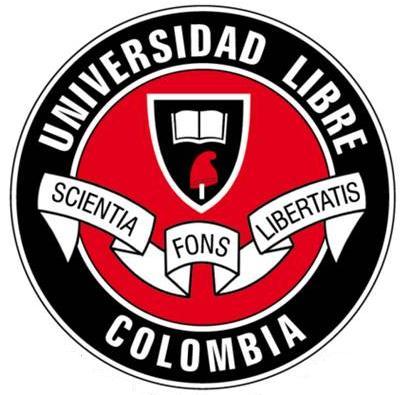 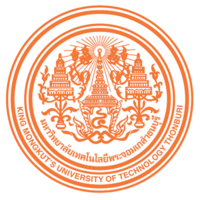 IMELDA ZORRO-ROJAS, 
Universidad Libre de Colombia
DOCTORAL CANDIDATE AT UNIVERSIDAD SANTO TOMÁS DE AQUINO. DIRECTOR:   Harold Castañeda
THE PROBLEM
There seems to be an epistemological void in the interpretation of the relationship between the professor and the pre-service teacher of English. There is a need to study a dialogic approach that sheds light into it. 
    The learners’ expectations about the professors’ role contrasts with the professors’ dogmas on their role and actions. They both miss the opportunity to develop their potential.
EVIDENCE OF THE PROBLEM (The Researcher’s experience)
Learners do not use English materials outside of the classroom.  Learning pathways are not identified by the students nor the teachers to promote autonomy  (Zorro et al, 2004),
Professors do not  seem to promote autonomous learning processes (Zorro et al, 2007),
Learning and teaching worksheets are not enough to supply students needs (Zorro et al, 2007b),
There is a need of self-access centers that help learners cope with their needs and interests (Zorro et al, 2012).
JUSTIFICATIONTHE DIALOGIC APPROACH FORAUTONOMOUS LEARNING
deal with studies  related to teaching and learning 
theories and practices for proposing…
Self regulating strategies by means of
.
Tutoring sessions to transform
Participants
L2 Curricula
B.A in TEFL Program
RESEARCH QUESTION
How may a dialogic approach promote self-regulation to develop autonomy in EFL learning?
GENERAL OBJECTIVE
Explore a dialogic approach teacher-student to communicate about L2 development.
SPECIFIC OBJECTIVES
To establish how a dialogic approach promotes self-regulation

To define the steps and criteria to design, adapt and validate  tutoring sessions.

 To determine the role of dialogic tutoring and self regulation in the process of teaching and learning in a teacher education program.

 To assess in which phase of autonomy the learners are. 

 To evaluate the impact of the innovation.
Literature review
What we know about self-regulation: For Zimmerman (2000)  in classroom interaction, the L2 learners construct the awareness of self-regulation gradually from dialogic interaction when they negotiate with peers and tutors. Students do it in pairs or groups 

Learners feel they have a right to talk freely and are also free from the teacher’s control; and the idea of equality because students in groups are equal, and the power of teacher within groups is also diminished or neutralized.
Literature review
Nunan (1997) proposes five implementing models that contribute to a model of autonomy.  

	1. Awareness
	2. Engagement
	3. Intervention
	4. Creation
	5. Trascendence
Literature review
We do not know about selfregulation
How learners adapt, transform or innovate in L2  learning . Also how learners contribute by means of scaffolding. (Lantolf 2000, Vygotsky).

What we know about dialogic approaches. 
The types of dialogues learners interact with tutors to know about his/her interests,perceptions and beliefs
Gardner, D & Miller, L. (1996), propose independent tasks for the learners  to help them build a pathway.
Holec (1980) presents self-directed learning by using self access centers to develop cognitive and metacognitive worksheets i n Chávez, M.  (1998)
Research Metodology (Hernández, S et al (2010)
Research Methodology
From a sociocultural approach theory and under a qualitative paradigm a group of teachers (tutors) search for analysing  how interacion and self-regulation works on L2 processes by means of a dialogic tutoring session.
Instruments & population
Surveys to validate the problem (13 teachers and 38 EFL majors)

Video and audio recording sessions : Corpus collection 

3.  Field notes

4. Focus groups.
Pieces of evidence
38 surveys have been  applied to students and 13 teachers. These have three main constructs: Self-regulation, tutoring sessions and autonomy in language learning.  
With respect to autonomy teachers declared they promoted it in some cases.  That they also provide tools to make learners aware of the process of self-regulation.  Tutoring sessions are not been carrying out due to time constraints.  The role of tutoring has been committed to the British and the U.S. L2 assistants.
Pieces of evidence
Students’ surveys indicate that their classes are  teacher centered.
 Learners also mentioned that they prefer their teachers providing the knowledge. 
 Some learners declared the need of  individual counseling sessions.  
Some, not many students, self-regulate their learning 
The majority feel eager to be part of  tutoring sessions that help them assume a more challenging role.
ANALYSIS OF SAMPLES (note fields and corpus)
CAMI (a pseudonym) is a freshman. He is 18 years old.  He spent a year in England after leaving high school.  Then he decided to join the licensure in TEFL. Her professor has encouraged him to assist his classmates...These facts account for his sense of direction. he takes part in modifying and adapting the goals and content of the program.
Cami discusses with the professor the importance of placing grammar as a 'big goal'.  He declares that for a teacher the knowledge of grammar is a must.
SAMPLE 1
1. Well ... in my opinion I guess is quite similar to writing an essay. You have to take 2.-I don't know how can you say that- the topic sentence could be the big goal you can take 3.I guess… we can handle it in that way, and the small goal may be the order how 4.we write, but I really liked it.
EMERGENT CODE
Comparison of self learning strategy with academic tasks.
SAMPLE 1
Because if you have a big goal and small goal so 5.that we can create a way in order to create a structure between that small goal and 6.big goal that you are creating like a structure so I think is quite nice  because that first 7.point would be the small goal and the second point would be the big goal, we can 8.produce… we can find too many things
EMERGENT CODE
Evaluation of self learning strategy
SAMPLE 1
I mean for example my biggest goal is to try to  9. understand the present perfect tenses...
EMERGENT CODE
Establishment of self learning objective.
SAMPLE 1
Professor 10. that’s grammar
EMERGENT CODE
Validation
SAMPLE 1
11.Cami: yeah, I know I have a kind of obsession for *the grammar
EMERGENT CODE
Establishment of self learning objective
SAMPLE 1
Professor 12. That’s not bad
EMERGENT CODEValidation
SAMPLE 1
13.Cami: because I believe that if you want to teach a language you have to know the 14.grammar.  I mean if you speak a language *doesn’t mean you can explain it or teach  it.
EMERGENT CODEBelief about teaching a language
SAMPLE 1
15. And its so important to understand all the structures of a language in order to 16. explain it because OK I could understand the thing I have to say, for example to buy  17.coffee or for example if you want to teach, that is important that you know the
EMERGENT CODE
Belief about teching a foreign language
SAMPLE 1
18.structure and also you can use those structures in these times is not always in that 19.time. I don’t have any issue trying to learn the language between the experience, using
EMERGENT CODE Belief about the teaching of a foreign language.
SAMPLE 1
20.the experience is good. But for me is also important the structure that I am going to
21.teach, we have to understand the structure, we have to know it perfectly.
EMERGENT CODE Belief about the teaching of a foreign language.
RESEARCH QUESTION
How may a dialogic approach promote self-regulation to develop autonomy in EFL learning?
Nunan's Model of autonomy. Nunan, D. (1997). Designing and adapting materials to 
encourage learner autonomy.  In P. Benson & P. Voller (Eds.)  Autonomy and independence in language learning (pp. 192-203). London: Longman.
Triangulated Findings
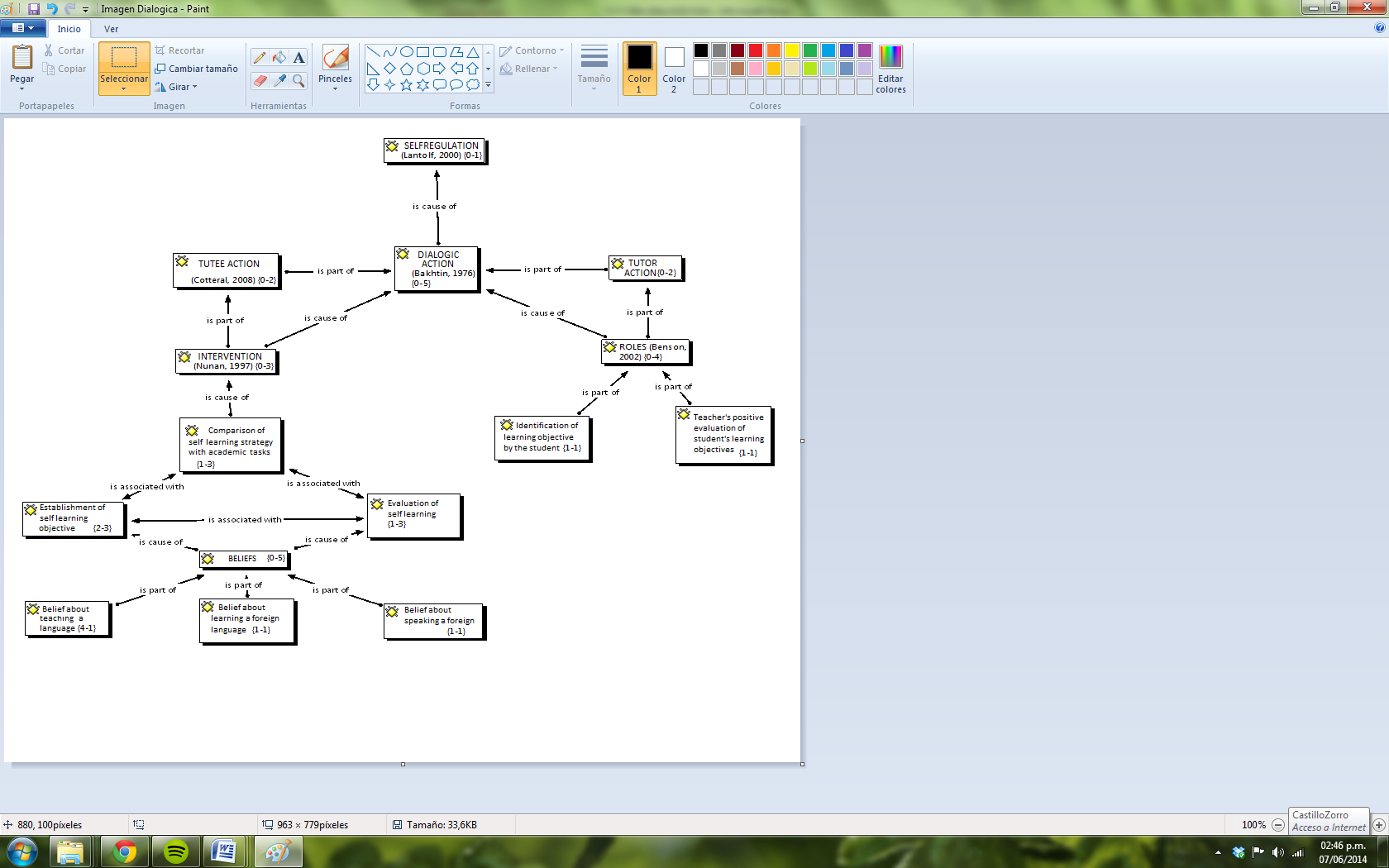 Thanks
Imelda Zorro
imeldazorro@yahoo.es
REFERENCES
Bakhtin, M.  Las Ideas Principales de http://mirzan.tumblr.com/post/1456184946/ideas-principales-de-mijail-bajtin
Calero, P. (2011) Aprendizajes sin Límites. Constructivismo. Alfaomega grupo    editor, México.
Consejo Nacional de Evaluación y de Acreditación de la Educación Superior,   estructura, políticas, estrategias, procesos y proyecciones (CONEA).  Disponible en http://unesdoc.unesco.org/images/0014/001488/148843so.pdf 
Consejo de Europa. Common European Framework of Reference for Languages: Learning, Teaching, As­sessment. Cambridge University Press, 2001.
Crystal, D. English as a Global Language. Cambridge University Press, 1998.
Estándares Básicos de competencias en lenguas extranjeras (2006) Inglés, Formar en lenguas extranjeras: “El reto”. Lo que necesitamos ber y saber hacer. Ministerio de Educación Nacional de Colombia. 
Freire, P. Pedagogy of the Oppressed. The Continuum International Publishing Group Inc, 1970
REFERENCES
Bakhtin, M.  Las Ideas Princiapales de http://mirzan.tumblr.com/post/1456184946/ideas-principales-de-mijail-bajtin
Benson, P. (1996). Concepts of autonomy in language learning. En: R. Pemberton et al. (Eds.). Taking control autonomy in language learning,    
pp.27-34. Hong Kong: Hong Kong University Press.
Cotterall, S & Murray, G. (2009). Enhancing metacognitive knowledge: Structure affordances and the self. System, 37, 34-45.
Council of Europe (2000). Common European framework of reference for languages: learning, teaching, assessment. Cambridge: Cambridge University Press.
Dooly M & Masats, Dolors.  2010. Closing the loop between theory and praxis: new models in EFL teaching. Universidad Autónoma de Baracelona. Disponible en  http://0eltj.oxfordjournals.org.library.hct.ac.ae/content/65/1/42.full.pdf+html
REFERENCES
Flavell, J.H. (1976). "Metacognitive Aspects of Problem Solving". En: Resnick L.B. (Ed.) The Nature of Intelligence. Hillsdale, N.Y.: Lawrence Erlbaum. Disponible en http://www.talentosparalavida.com/aula28.asp
Gu, (2010). Teaching and researching language learning strategies, the strategic self regulation (S2R) Model of Language learning. Disponible en http://catalogue.pearsoned.co.uk/assets/hip/gb/hip_gb_pearsonhighered/samplechapter/0582381290.pdf
REFERENCES
Guglielmino, L. M. (1978). Development of self-directed learning readiness scale (Doctoral Dissertation, University of Georgia, 1977). Dissertation Abstracts International, 38, 6467A.
Hernández R. et al (2010). Metodología de la investigación. Mc Graw Hill, Perú.    Quinta  edición. 
Holec, H. (1981). Autonomy in foreign language learning. Oxford: Pergamon.
Horwitz, E. K. (1987). Surveying student beliefs about language learning. En: A. Wenden & J. Rubin (Eds.). Learner strategies in language learning (pp. 119-129). London: Prentice Hall.
Lantolf J. (2000).  Sociocultural Theory  and Second Language Learning. Editor. Oxford, Oxford University Press
REFERENCES
Lantolf J. &  Aljaafreh A (1994).  Second language learning in the zone of proximal development: A revolutionary experience, international Journal of Educational research, volume 23, number 7, pp 619-632.
Hoyos, G. (2012). Ensayos para una teoría discursiva de la educación. Bogotá: Magisterio.
Kolb, D. (1984). Experiential Learning: Experience as the source of learning and development. Englewood Cliffs, NJ: Prentice Hall. Disponible en: http://academic.regis.edu/ed205/Kolb.pdf.
REFERENCES
Little, D. (1990). Autonomy in language learning. En: I. Gathercole (Ed.). Autonomy in language learning (pp. 7-15). London: CILT.
Moncada, J.& Gómez B(2011) Tutoría en competencias para el aprendizaje autónomo.  Ediciones La Caja, Mexico D.F.
Morrall, A. (2010). AAOU’98 Presentation. Independent Language Learning on the Internet: Possible? Practical? Versión en línea. Disponible en: http://www2.elc.polyu.edu.hk/cill/AAOU98/present.htm#Farmer
 Murase, F. (2007, octubre). Operationalising the construct of learner autonomy: A preliminary study for developing a new scale measure of language learner autonomy. Proceedings of the Independent Learning Association 2007 Japan Conference: Exploring theory, enhancing practice: Autonomy across the disciplines. Chiba (Japan): Kanda University of International Studies.
Nunan, D. (1997). Does learner strategy training make a difference? Modern languages, 24, 123-142.
O’Malley, M. & A.U, Chamot. (1990). Language learning strategies.  Cambridge: Cambridge University Press.
Oxford, R. (1990). Language learning strategies: What every teacher should know. Boston: Newbury House.
Page, B. (1992). Letting go-Taking hold. A guide to independent language learning by teachers for teachers.England: CILT, Blackhorn Press. 
Rashidi, N (2011). “A Model for EFL Materials Development within the Framework of Critical Pedagogy (CP)”. English Language Teaching Vol. 4, No. 2. Disponible en PDF
REFERENCES
Richard-Amato, P. (2003). Making it Happen. From Interactive to Participatory Language Teaching: Theory and Practice. New York, U.S.A. Pearson Education 
Rousseau, J. (1970). Emilio o la educación, Barcelona: Bruguera.
Sinclair, B. et al. (2001). Learner autonomy, teacher autonomy: Future directions. London: Longman, British Council. 
Sheerin, S. 1997. “An exploration of the relationship between self-access and independent learning”, en P. Benson y P. Voller (Eds.) Autonomy and Indeprencdence in Language Learning. Longman. London.
REFERENCES
Voloshinov, V. (1976). El signo ideológico y la filosofía del lenguaje. Buenos Aires, ediciones Nueva Visión. 
Viáfara G & Ariza A., Un modelo tutorial entre compañeros como apoyo al aprendizaje autónomo del  inglés, Ikala, revista de lenguaje y cultura,. Vol 13. No. 19, 2008
Zorro, I et al (2004). Promoting the use of english outside of class in a college course, en Interlenguajes, reivista de Semiótica y Linguística teórica y aplicada, vol 1.(pp 57-74)
Zorro et al  (2005). Autonomous Learning and English language proficiency in a B,Ed. In Languages program (pp 109-123). In How.   A Colombian Journal for teachers of English. No. 12. ASOCOPI, Bogotá, Colombia.  
Zorro, I et al (2007). La autonomía y el aprendizaje del inglés como Lengua Extranjera. Editorial Universidad Libre, Bogotá
REFERENCES
Zorro, I & Baracaldo, D. (2011) Estudio exploratorio sobre aprendizaje autónomo de lenguas extranjeras e implementación de un centro de recursos, en revista Interacción,(pp 170 – 192). Volumen 10. Edit. Alvi Impresores Ltda, Bogotá
Lafrancesco, G. (2011) Currículo y Plan de Estudios.  Estructura y Planeamiento. Escuela Transformadora. Cooperativa Editorial Magisterio. 
Richard P, (2003) Make it happen. Longman, Pearson.New York.   
May, A. (2003) Exam Classes. Resources Books For Teachers. Oxford English.